O‘ZBEK TILI
11-sinf
Mavzu: 
Mutolaa madaniyati
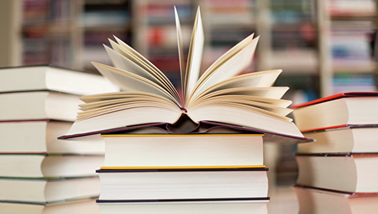 O‘tilgan mavzu yuzasidan takrorlash
Ayrim so‘zlar ma’no jihatidan qanday turlarga bo‘linadi?
   Ayrim so‘zlarning o‘z ma’nosi va ko‘chma ma’nosi bo‘ladi. 
2. So‘zning boshqa so‘zlar yordamida aniqlanadigan,  
     izohlanadigan ma’nosi nima deb ataladi?
   So‘zning boshqa so‘zlar yordamida aniqlanadigan, izohlanadigan ma’nosi ko‘chma ma’no deyiladi.
“Klaster” usuli
“Klaster” usuli
“Klaster” usuli
“Klaster” usuli
“Baliq skeleti” usuli
ko‘z
tish
quloq
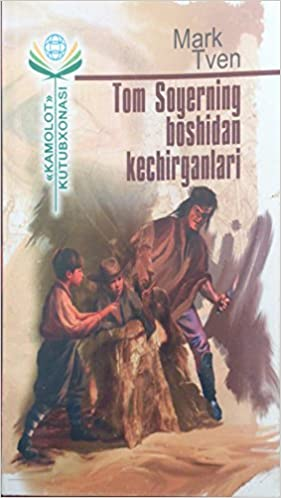 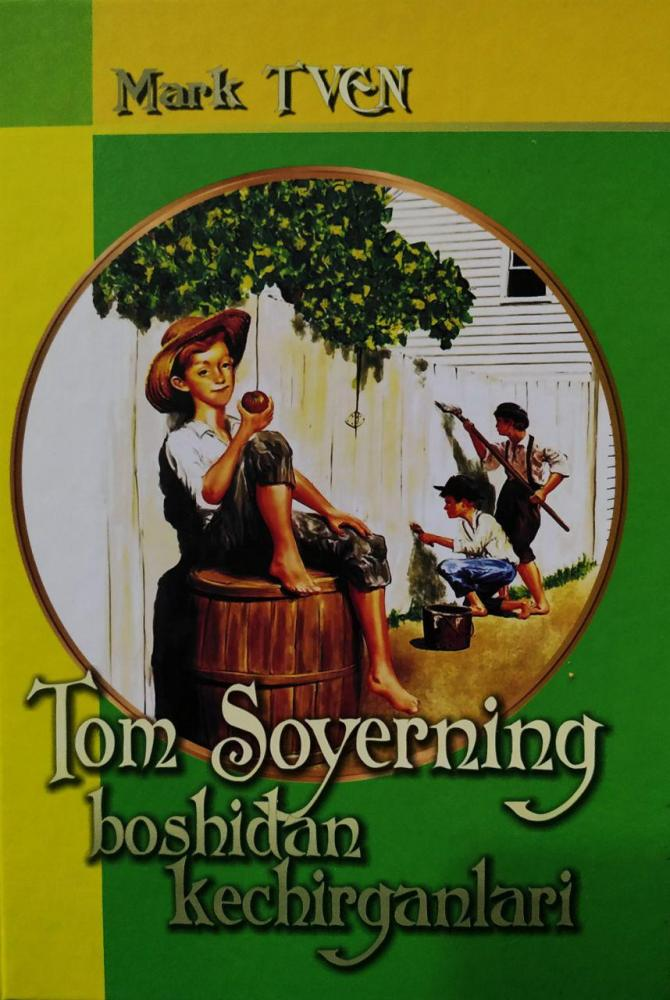 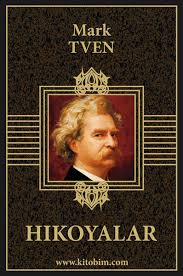 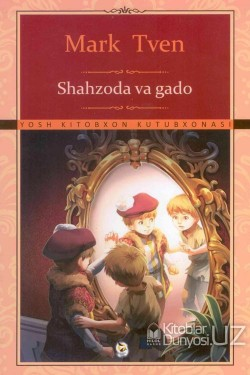 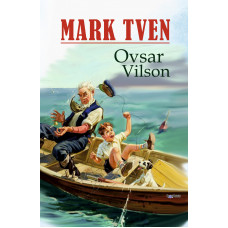 “Ha-yo‘q” usuli
Mutolaa madaniyati
Mutolaa madaniyati
Mutolaa madaniyati
Matnni o‘qing va mazmunini izohlang
O‘qib, olim bo‘lganingizda ilmingiz bilan maqtanib, boshqalarni mensimay mutakabbir bo‘lib yurmang, olim odam kamtar, muloyim, tavozeli bo‘ladi, ilmi bilan sira ham maqtanmaydi. Kecha-­yu kunduz fikr­-u zikri xalqqa foyda yetkazish bo‘ladi.
Lug‘at ishi
mensimaslik – пренебрежение
mutakabbir – высокомерный 
kamtar – скромный
tavozeli – учтивый, почтительный
11-topshiriq (54-bet)
O‘qing va munosabat bildiring.
Chexiya-7,4       Rossiya-7,1       Shvetsiya-6,9     Fransiya-6,9    Vengriya-6,8
Mustaqil bajarish uchun topshiriq
O‘qigan badiiy asaringiz haqida matn yozing.